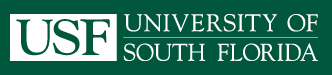 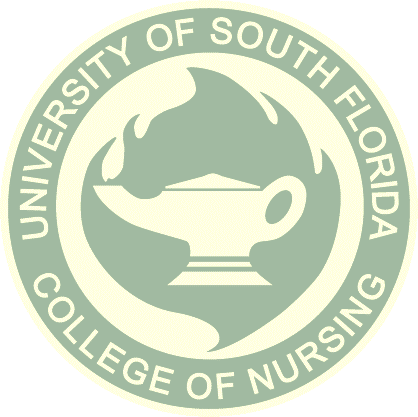 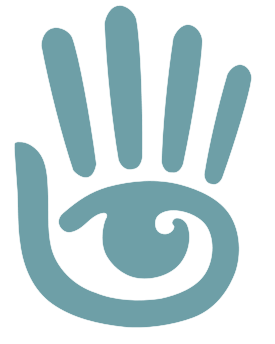 Second Life
Overview
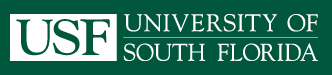 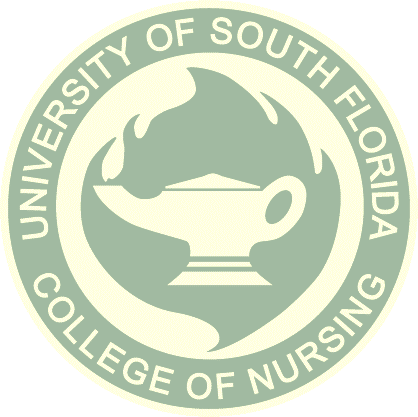 Agenda
What is Second Life?

   Applications in Education

   Applications in Health Care
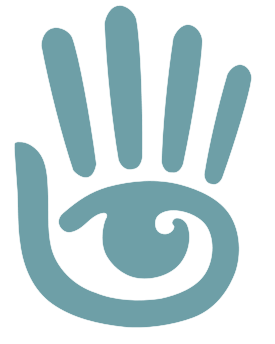 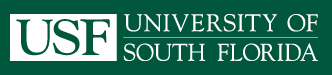 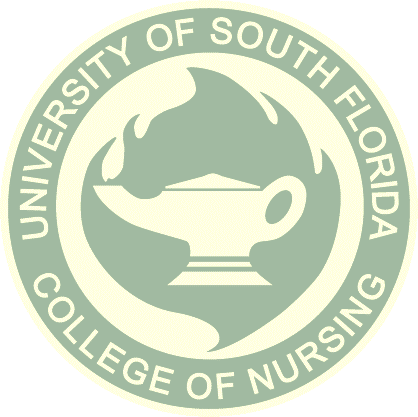 What is Second Life?
3-D Virtual World 

Developed by Linden Labs 2003

Residents logged-in last 60 days: 1,404,540

SL is for users 18 years of age and above (Age-Verification)

Teen SL for users 13 to 17 years of age

Residents are known as Avatars 

         A new personification of a familiar idea
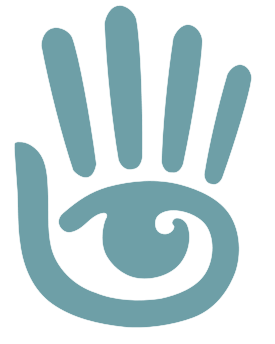 [Speaker Notes: 3-D virtual world show short movie

3d show short film
Age verification is only required if teleporting to adult rated land. There are 3 main ratings PG, Mature and Adult]
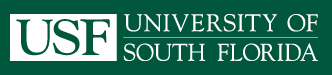 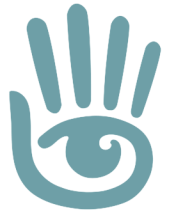 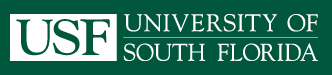 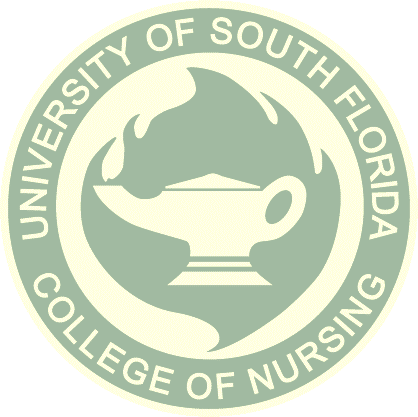 SL and Education
Platform for education for many institutions 

Offers a more personal touch to traditional distance learning

Provides interactivity and a new dimension to learning

 Student comments based on Research Results (Pipitkul, n.d.):
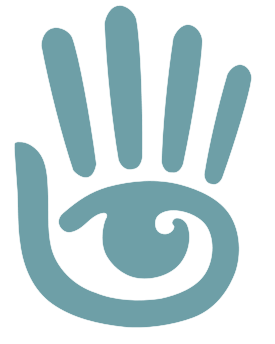 “What I find most exciting about SL is the
chance to interact with others without the space
gaps”
Charinrat Jingjit
“People don’t talk at all when they’re together
in real life, but I didn’t feel like that when I was
in SL.”
Suriyo Wadeesirisak
[Speaker Notes: Pipitkul, P., (n.d.). New dimension of online learning resource. ejournals.thaicyberu.go.th/index.php/ictl/article/view/13/14]
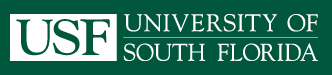 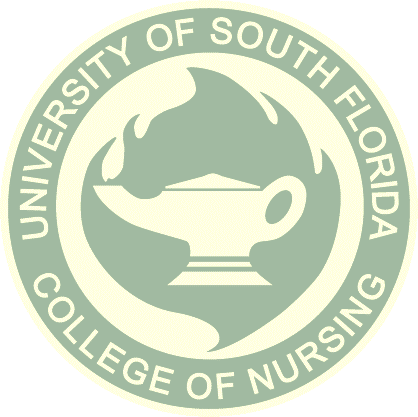 Universities using SL
Harvard
UF
Stanford
PennState
USF
Brown
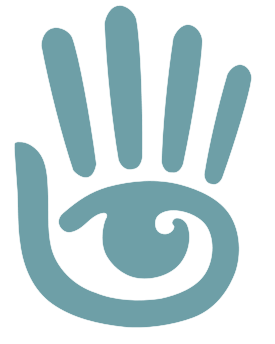 NOVA
USC
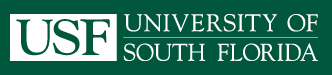 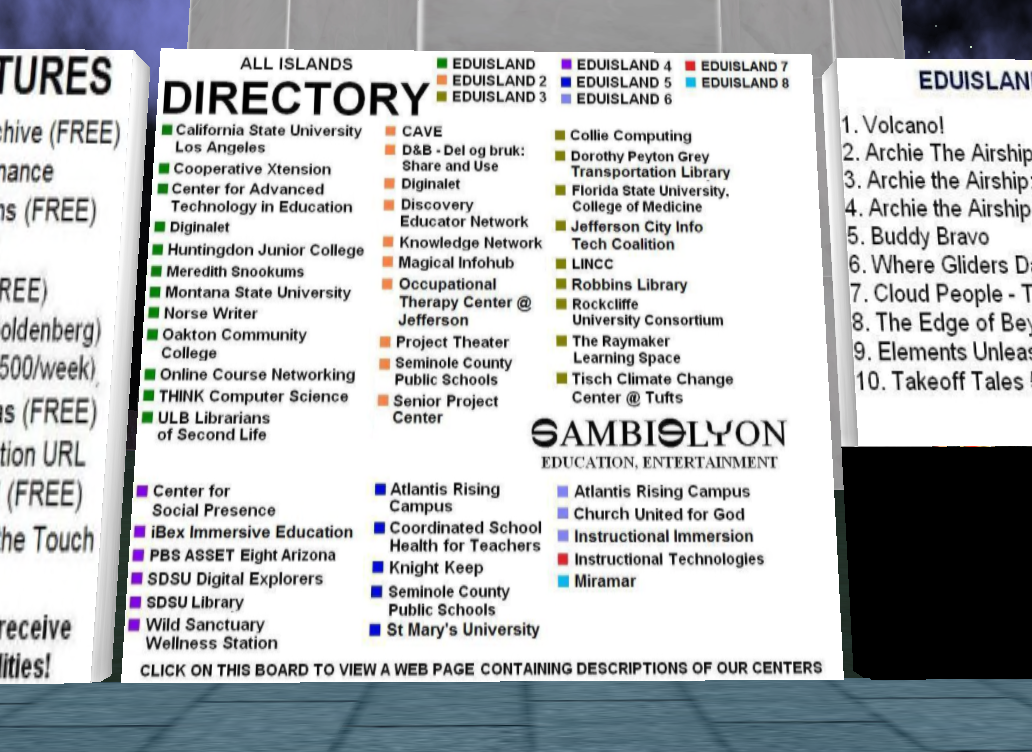 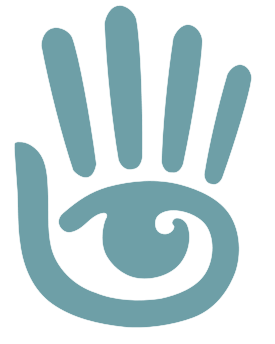 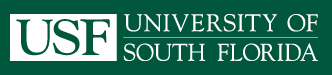 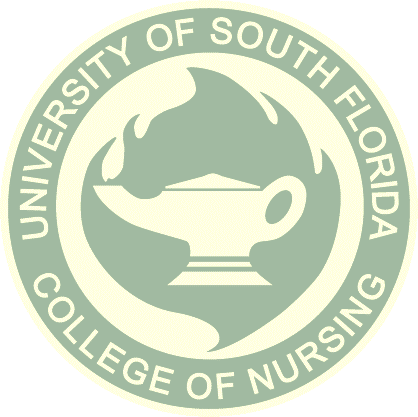 SL and Healthcare
Education and training programs for physicians, nurses and medical students

Disease-specific support and discussion groups

 Anonymity and interactivity
“… anonymity  makes Second Life a "potentially powerful tool for enabling discourse about personal and private issues, particularly those concerning health.“
 
"Virtual worlds, like Second Life, offer unique didactic experiences to users seeking health information, skill building and health care training, group support, and, finally, individual consultation,"
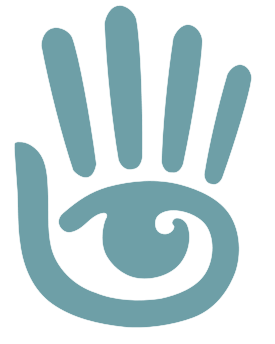 Reference:  Second Life Health care Options Praised (2009). Research study performed by University of Toronto. http://www.virtualworldsnews.com/2009/05/second-life-health-study.html
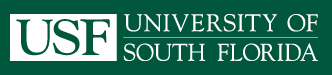 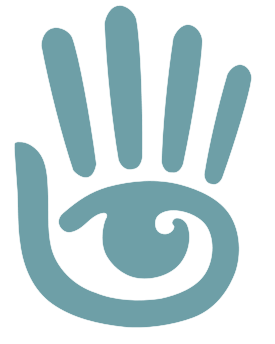 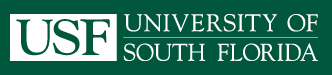 Questions?
This concludes this presentation

Thank you for your attention
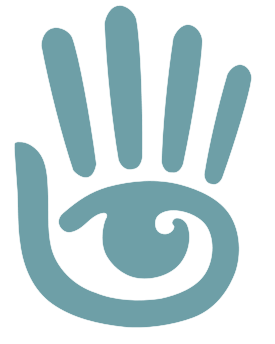